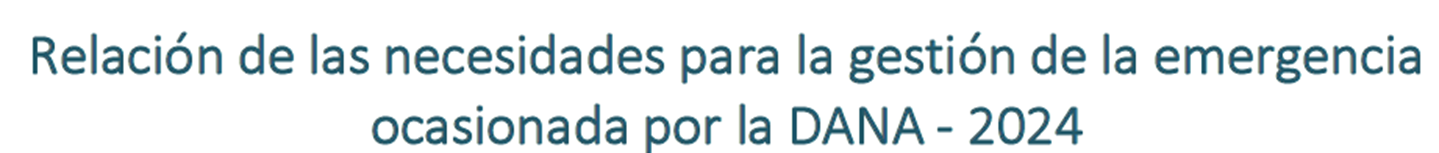 CARACTERÍSTICAS DE UNIDAD MINIMA DE RETIDADA DE LODOS
SE NECESITA EL MAYOR NÚMERO DE ELLOS Y CON UNA CAPACIDAD MINIMA DE 3 M3 HASTA MÁXIMOS
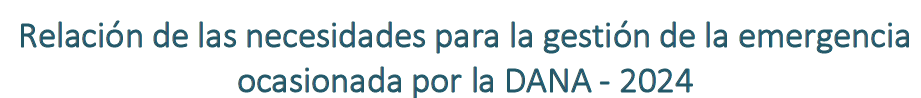 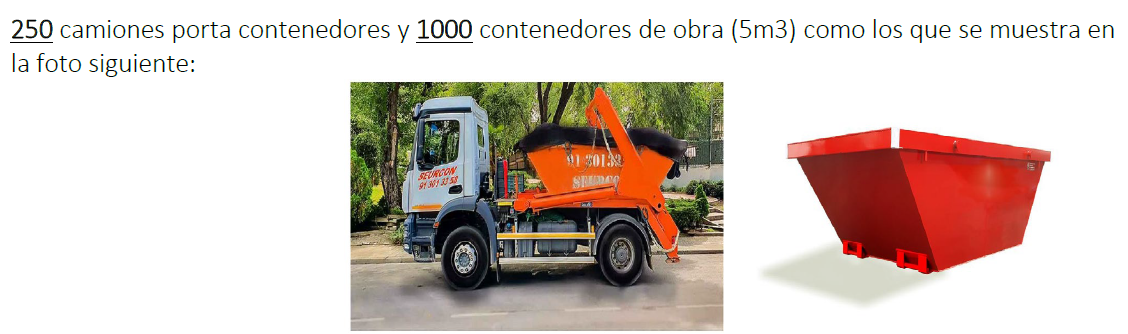 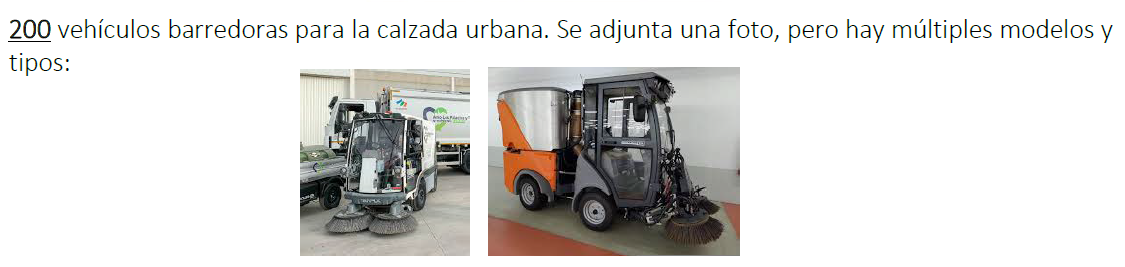 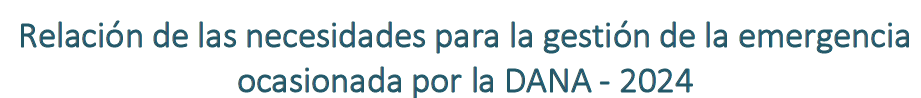 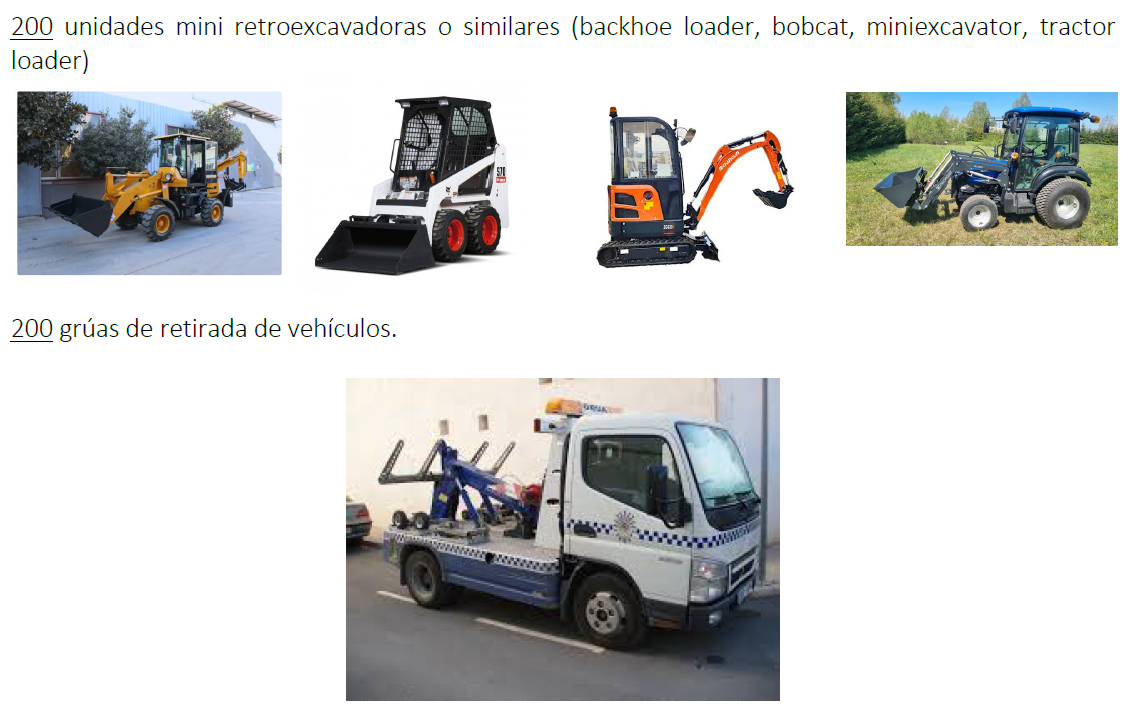